2019 год провозглашен Международным годом Периодической таблицы химических элементов
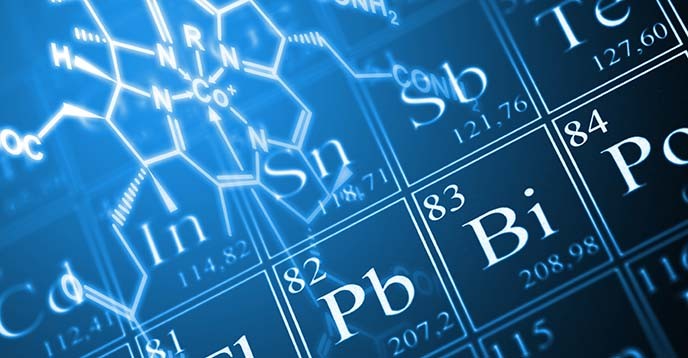 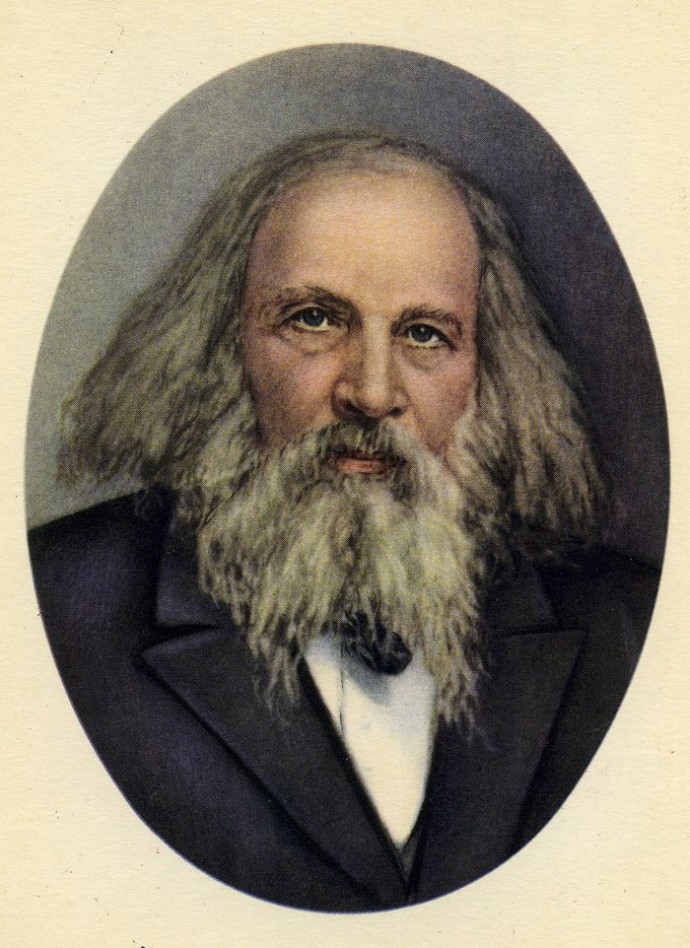 Периодическая таблица химических элементов - это не просто руководство или каталог всех известных атомов во Вселенной; это, по сути, окно во Вселенную, помогающее расширить понимание окружающего мира. В этом  году исполнилось 150 лет со дня создания этой таблицы российским ученым Дмитрием Ивановичем Менделеевым.
Празднование в 2019 году Международного года периодической таблицы химических элементов воздаст должное недавно совершенным передовым открытиям, а именно открытию в результате тесного международного научного сотрудничества четырех сверхтяжелых элементов периодической таблицы Менделеева с атомными номерами 113 (нихоний), 115 (московий), 117 (теннесин) и 118 (оганессон) и присвоению им названий.
Синхрофазотрон — один из крупнейших ускорителей мира
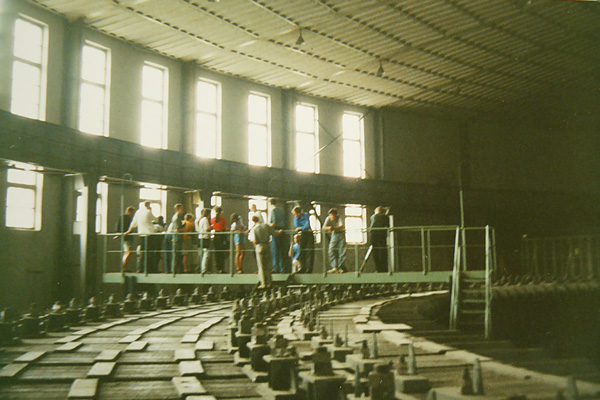 «Что в имени тебе моем…»
«Вопросы  для смекалистых из черного ящика».
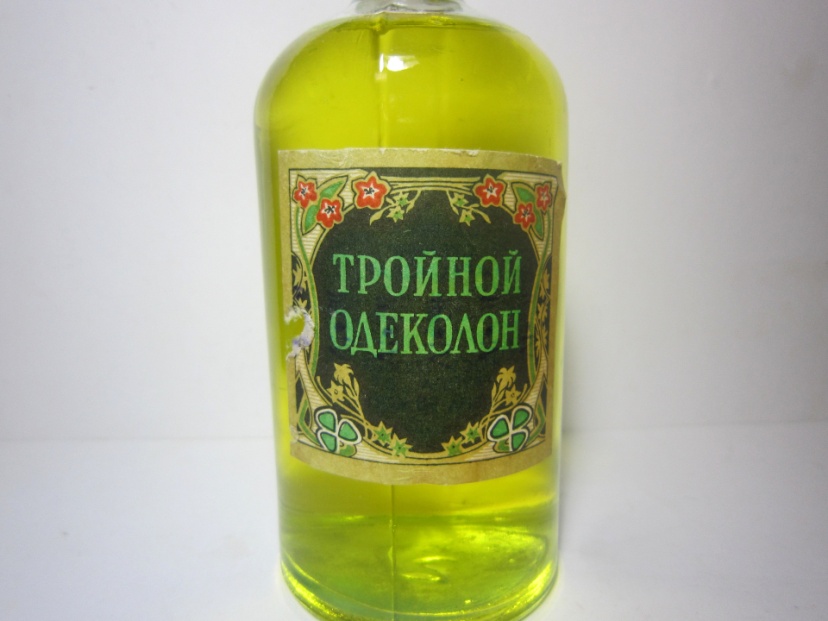 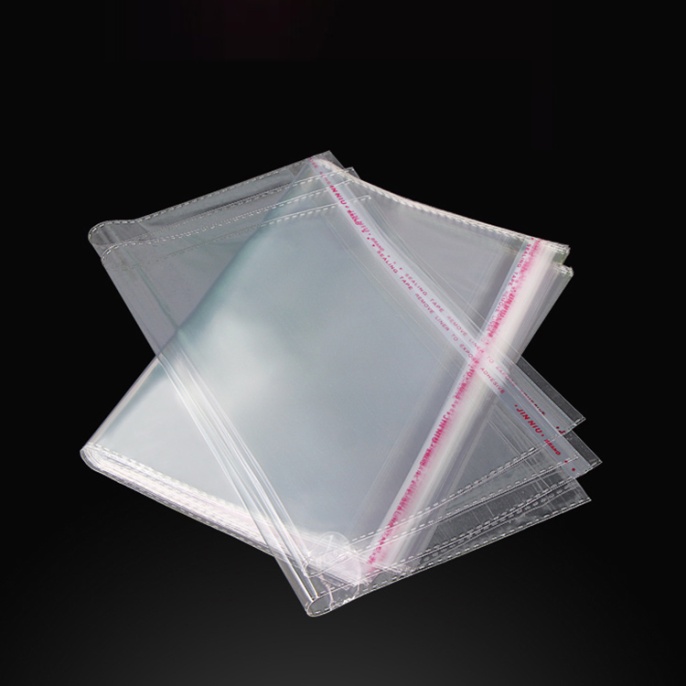 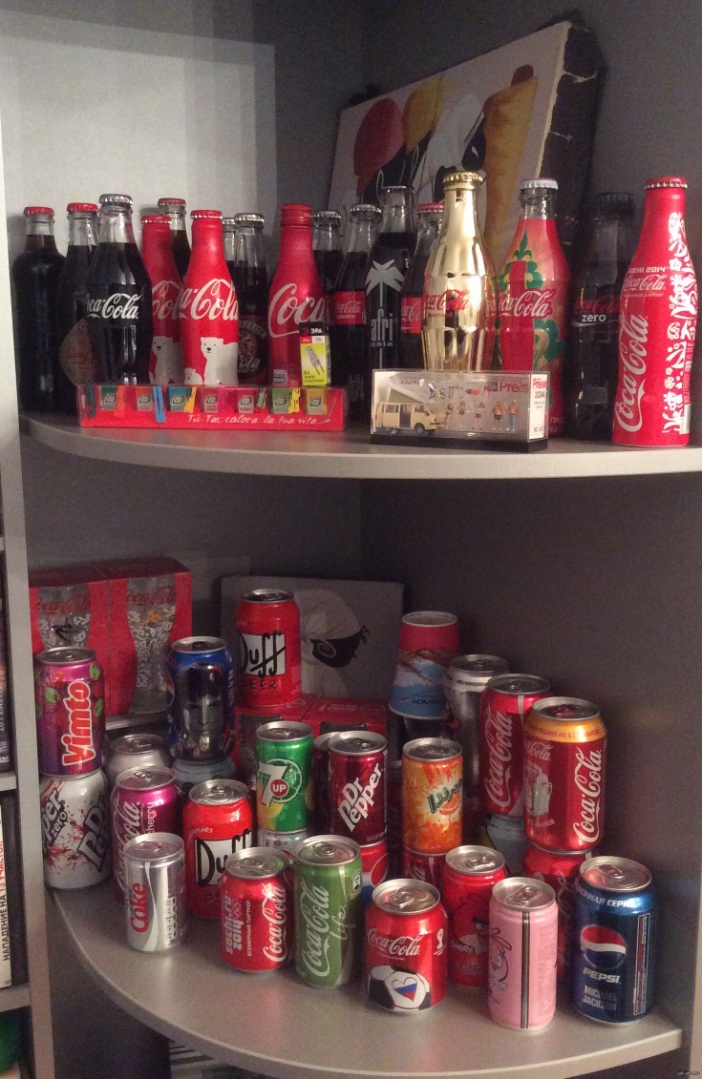 «Знатоки истории».
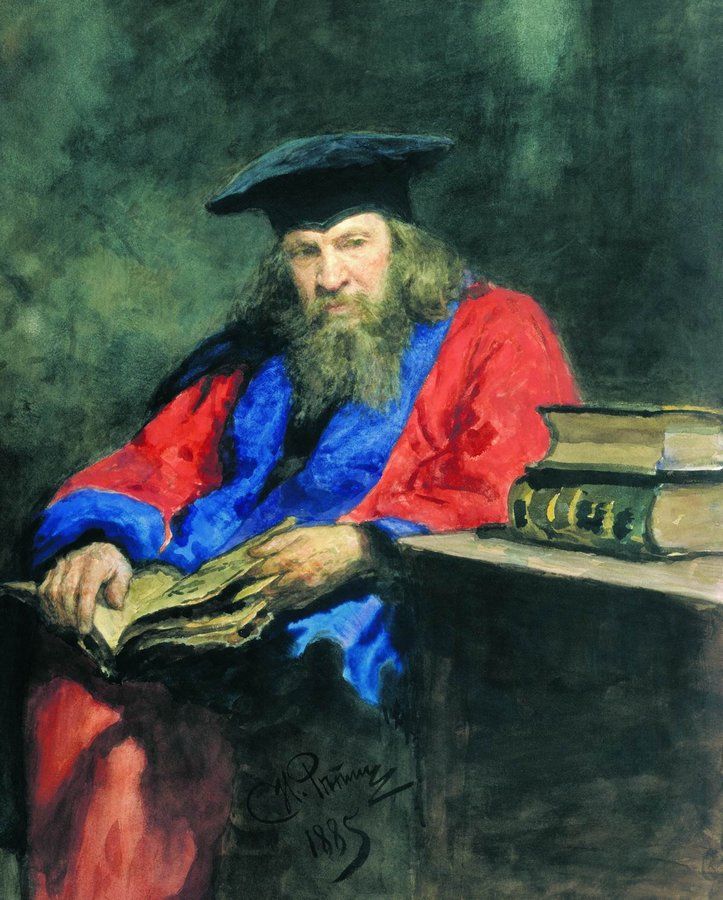 « Заморочки из таблицы
«Все о воде».
Подведем итоги